Addressing Disaster Risk Management in a context of growing humanitarian needs
December  12th, 2023

Alexandra Galperin,
Unit Head Disaster Risk Management, ADB
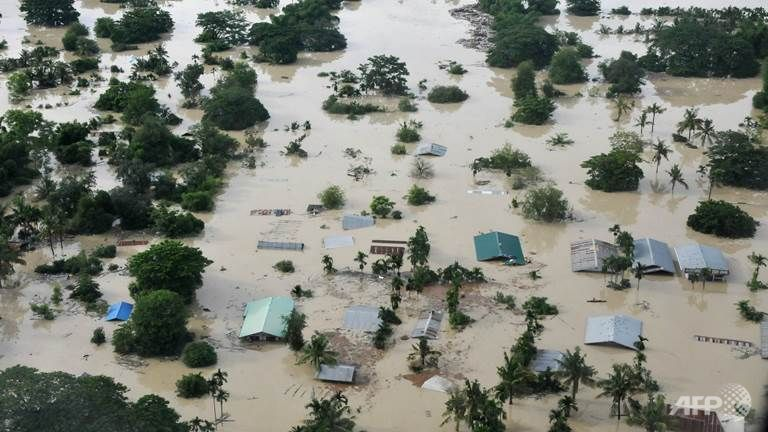 Source: AFP
Over the period 2003-2022, disasters have affected 2.74 billion and  caused an average economic impact of $178 million each day in Asia and the Pacific. Direct physical losses are increasing at the same pace as economic growth in ADB’s Developing Member Countries.
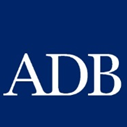 [Speaker Notes: updated, 3oct23 – 2013-2022 (10 years)

----
Hence, as mentioned before, there is a high risk of rolling back development and concerning our DMC there is a huge amount of money missing to increase the welfare in Asia and the Pacific. 

Putting this number into perspective to ADB’s target of 100bn climate financing by 2030, it would take only take a it more than 2 (2.3yrs) years to get to that amount!

Before we dive deeper into the economic impacts of disaster we would like to ask you a few questions that relate to disaster impact by ADB regions (regional departments).

Please type your answers in to the chat bar.]
Primacy of Reducing Disaster Risks
Evidence Base: Understanding climate and disaster risk, and the underlying vulnerabilities

Managing  risk through risk-informed development       in and across sectors

Core objectives: 
Reduce existing risks by investing in corrective measures (structural/non-structural) and building back better
Manage residual risk that cannot be effectively reduced including through disaster risk financing
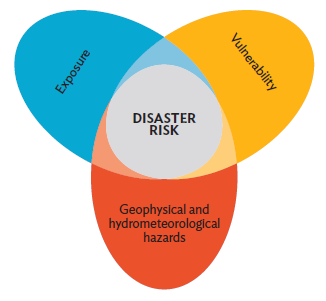 Disaster and Climate Risk
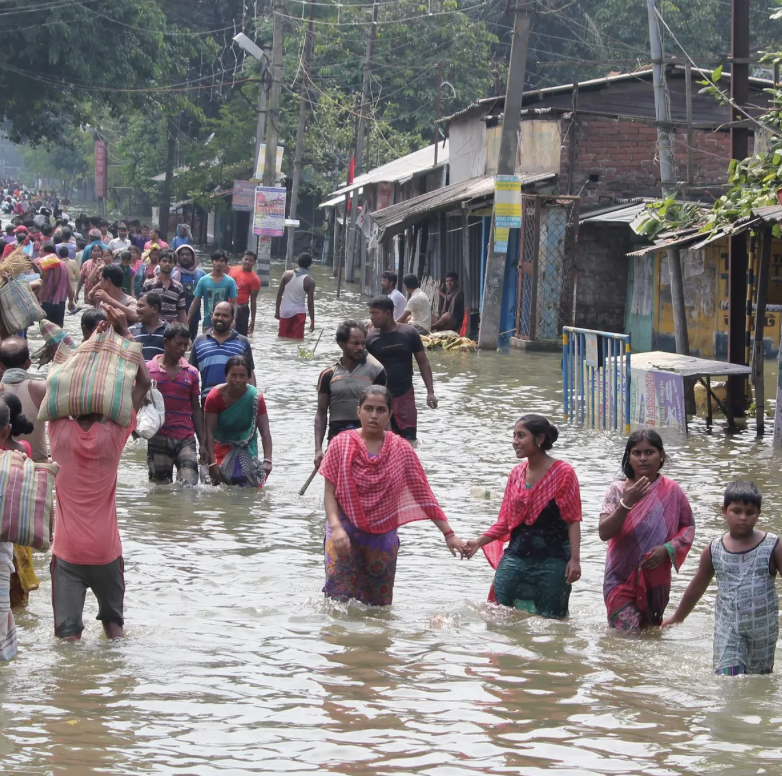 Disaster Risk Financing Arrangements for Residual Risks
Incentivize DRR through ex ante and ex post tools
Enabling environment: 
Risk Analytics, Pre-feasibility studies
Public financial management in emergencies
DRF solutions for risk retention/ transfer: 
Contingent Disaster Financing to 12 countries 
City Disaster Insurance Solutions (Vietnam; Philippines)
Various insurance pilots benefiting the poor and near-poor
How ADB reaches those most in need
Examples of targeting the poor:
Pacific: Contingent Disaster Financing Programs for the Pacific Islands (10)
Bangladesh:  Reaching the urban poor through Coastal Towns Climate Resilience Project addressing resilient and inclusive urban infrastructure, resilient livelihoods and risk governance including gender and climate awareness. 
India: $ 1.15 billion to social safety net program (cash payments and food transfers) for migrants and other vulnerable groups in India during Covid-19. Technical support to identification of beneficiaries and social registry.